Fig. 2. Putative mechanisms of action responsible for the deleterious effects of metabolic acidosis on kidney ...
Nephrol Dial Transplant, Volume 27, Issue 8, August 2012, Pages 3056–3062, https://doi.org/10.1093/ndt/gfs291
The content of this slide may be subject to copyright: please see the slide notes for details.
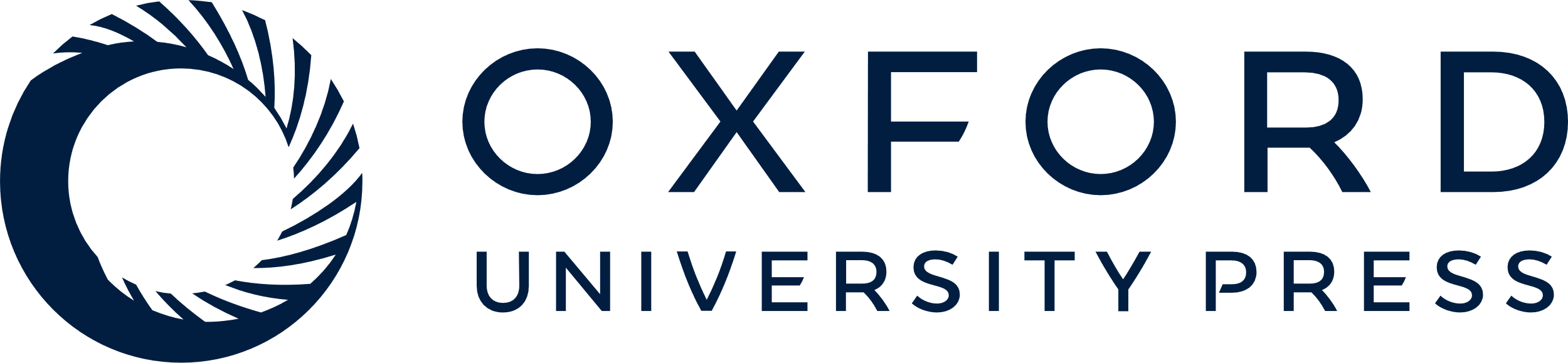 [Speaker Notes: Fig. 2. Putative mechanisms of action responsible for the deleterious effects of metabolic acidosis on kidney function. ET-A, endothelin type A receptor; ET-B, endothelin type B receptor; RAS, renin–angiotensin system.


Unless provided in the caption above, the following copyright applies to the content of this slide: © The Author 2012. Published by Oxford University Press on behalf of ERA-EDTA. All rights reserved. For Permissions, please e-mail: journals.permissions@oup.com]